Figure 4. Brain regions involved in regulated decisions. Downregulated decisions (A) were calculated as the regions ...
Cereb Cortex, Volume 23, Issue 2, February 2013, Pages 399–410, https://doi.org/10.1093/cercor/bhs028
The content of this slide may be subject to copyright: please see the slide notes for details.
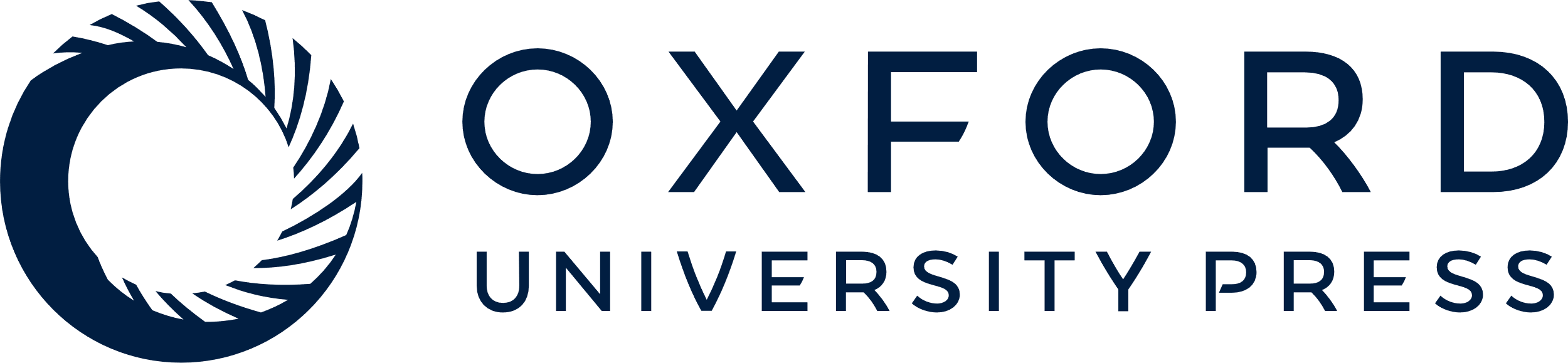 [Speaker Notes: Figure 4. Brain regions involved in regulated decisions. Downregulated decisions (A) were calculated as the regions more active for unfair accepted offers, and returned predominantly the left superior and MFG. Upregulated decisions (B) were calculated as the regions more active for unfair rejected offers, and returned primarily the left IFG.


Unless provided in the caption above, the following copyright applies to the content of this slide: © The Author 2012. Published by Oxford University Press. All rights reserved. For permissions, please e-mail: journals.permissions@oup.com]